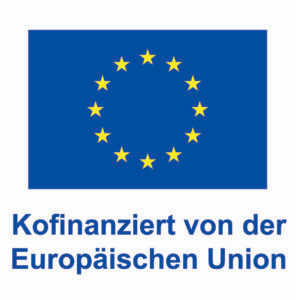 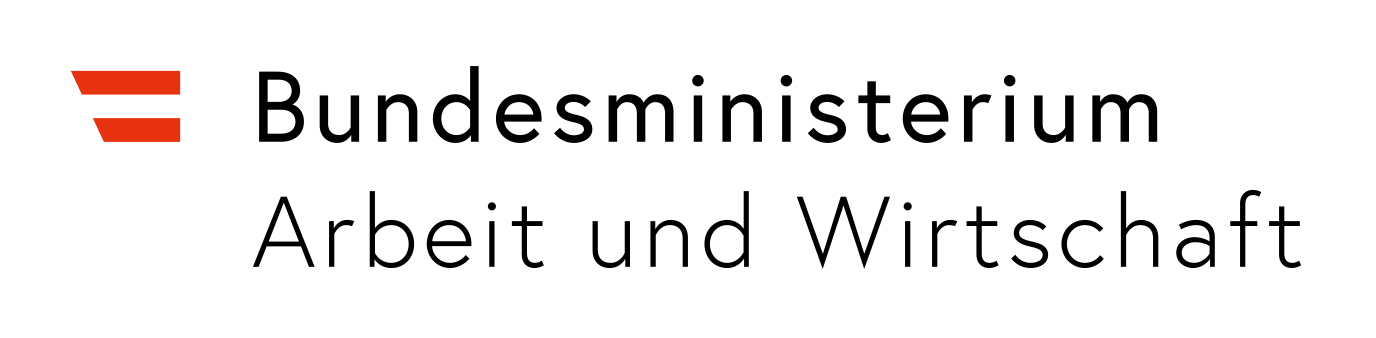 BA ESF+ und JTF – TOP 10
Bericht zur Evaluierung
Bundesministerium für Arbeit und Wirtschaft
ESF-Bescheinigung, Evaluierung des ESF, EMCO
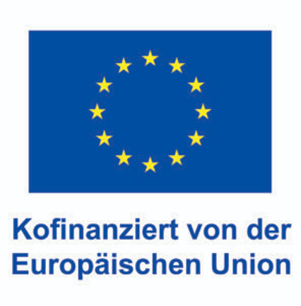 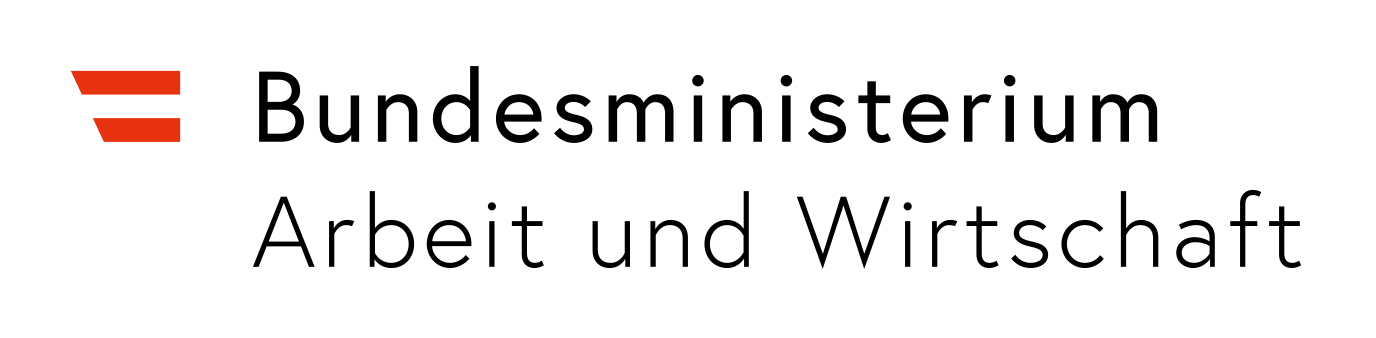 Durchgeführte Evaluierungen
PA 4, M.4.2. Übergang Schule-Ausbildung-Beruf:
BMSGPK hat Evaluierung von AusbildungsFit (AFit) und Vormodul durchgeführt
Endbericht zur Evaluierung wurde auf der Homepage des BMSGPK veröffentlicht
Ergebnisse TOP 2. Sitzung AG Evaluierung 25.04.2024
PA 5 Zugang zu lebenslangem Lernen:
BMBWF hat Evaluierung der Initiative Erwachsenenbildung 2018 bis 2023 durchgeführt
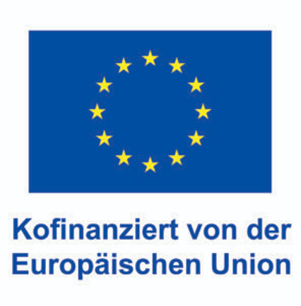 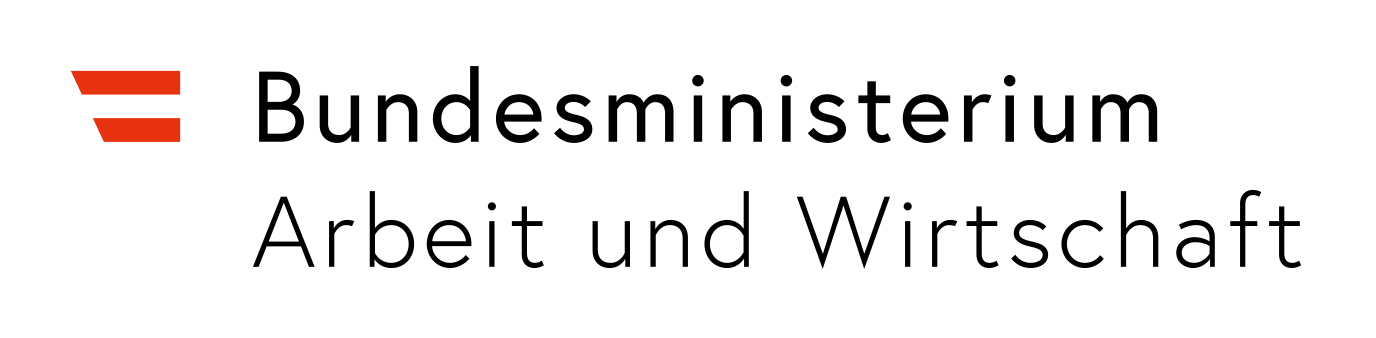 Planung Programmevaluierung und zentral beauftragte vertiefende Evaluierungen
Geplante Vergabe:
Basis – Evaluierungsplan (Änderung: Halbzeitüberprüfung durch Verwaltungsbehörde)
Gemeinsame Beauftragung Programmevaluierung (Block A) und vertiefende Evaluierungen PA1, PA3, PA6, PA7 (Block B) sowie Indikatorenerhebung (Block C)
Grund: Ergebnisse aller Evaluierungsarbeiten sollen in Bewertung des Programmes und dessen Auswirkungen einfließen
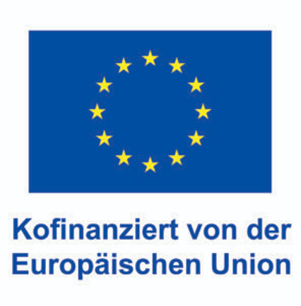 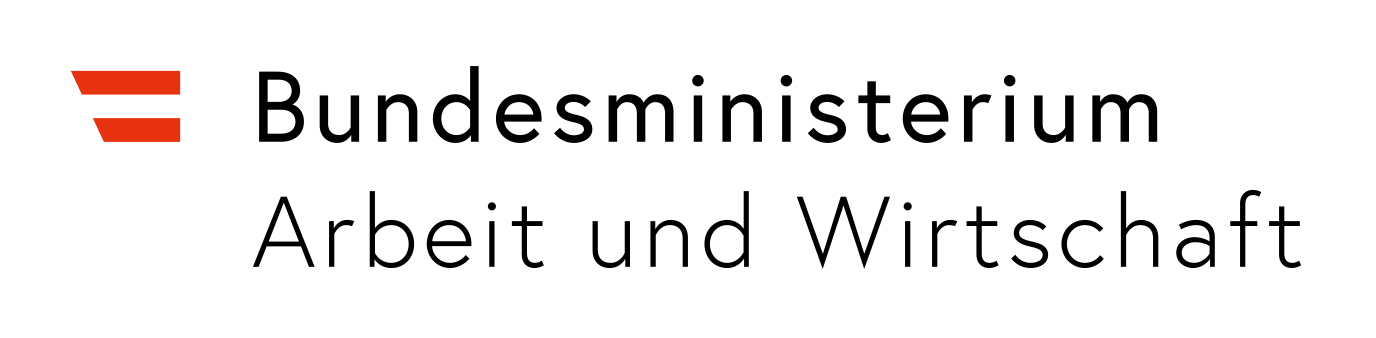 Planung Programmevaluierung und zentral beauftragte vertiefende Evaluierungen
Vorbereitungsarbeiten - Leistungsbeschreibung:
Entwurf erstellt
Abstimmung mit Verwaltungsbehörde und ÖROK/JTF
Diskussion mit Experten des EK Partnership for Evaluation
AG Evaluierung 25.04.2024 – Diskussion Evaluierungsfragen

Vergabeverfahren für 2. Halbjahr 2024 geplant
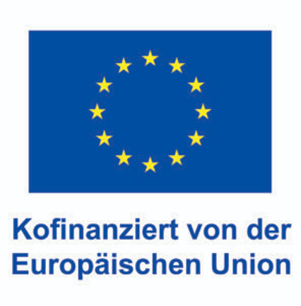 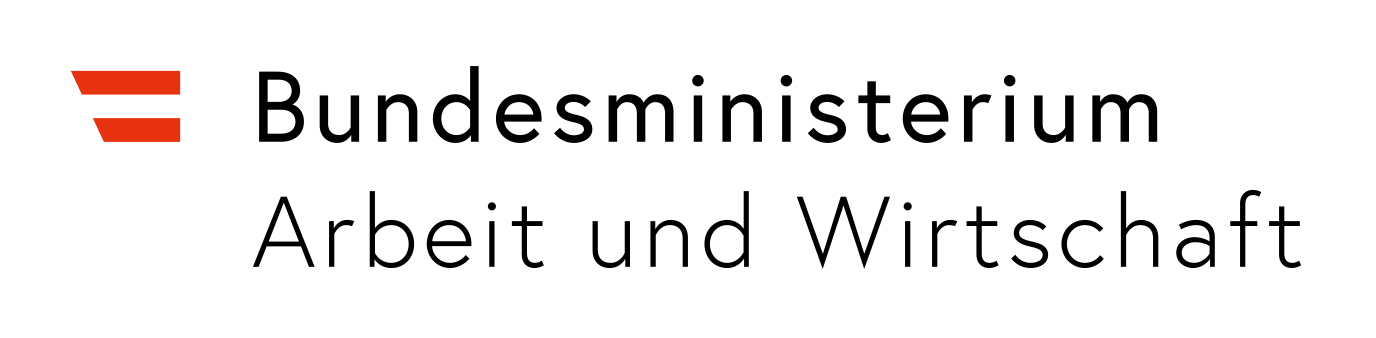 Evaluierungsplan - Anpassungen
Beitrag zur Halbzeitüberprüfung: Inhalte werden von Verwaltungsbehörde in Halbzeitüberprüfung durchgeführt; keine externe Beauftragung erforderlich
Bezug zu Art. 44 der VO (EU) 2021/1060 Absätze 1 und 2 bei allen Evaluierungsarbeiten klargestellt 
Evaluierungsfragen werden in AG Evaluierung für Leistungsbeschreibung formuliert; keine Angaben dazu mehr im Evaluierungsplan
Berichtlegung abgestimmt (Zwischen- und Endbericht auch in vertiefender Evaluierung PA1)
Weitere Anpassungen bsp. an Programmänderungen
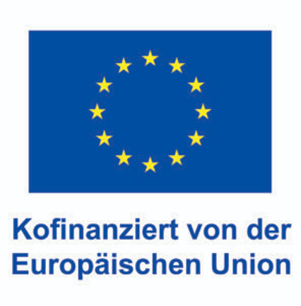 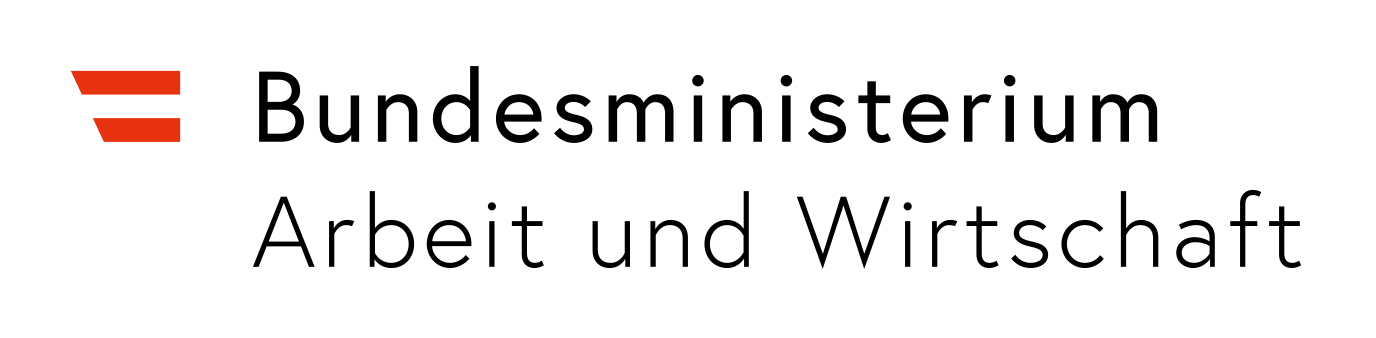 Evaluierungsplan - Vorgangsweise
Diskussion der Inhalte und Evaluierungsfragen in AG Evaluierung am 25. April 2024
Anpassung des Evaluierungsplans
Evaluierungsplan in Version 2 an Begleitausschuss im schriftlichen Verfahren zur Beschlussfassung